Anyák napjáraszeretettel…
Készítette: Jászság 4. csoport
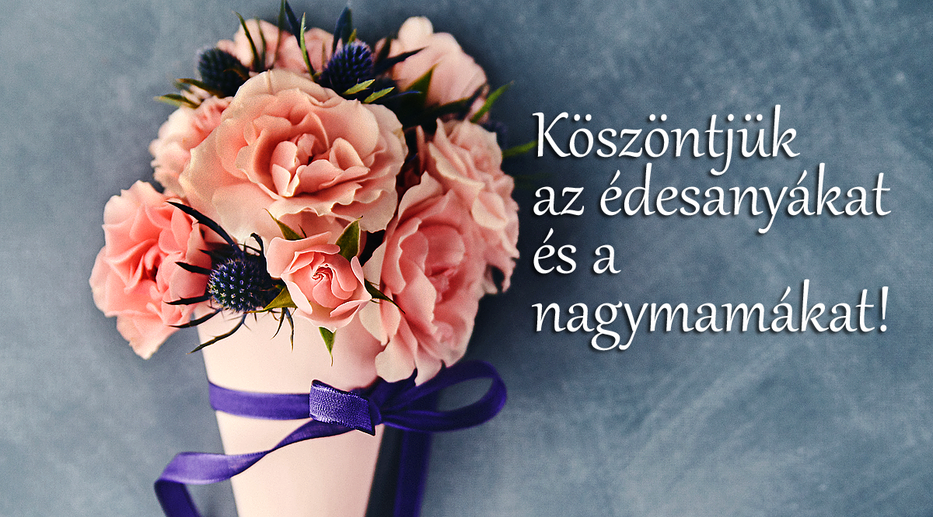 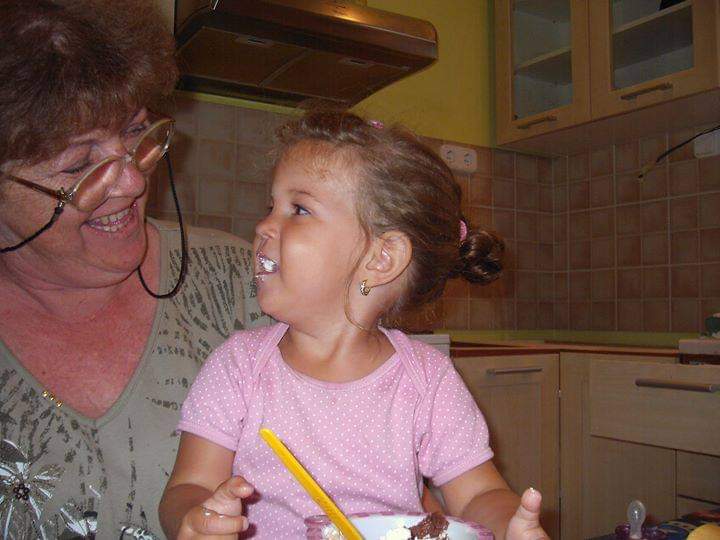 Burkus Lili Boglárka
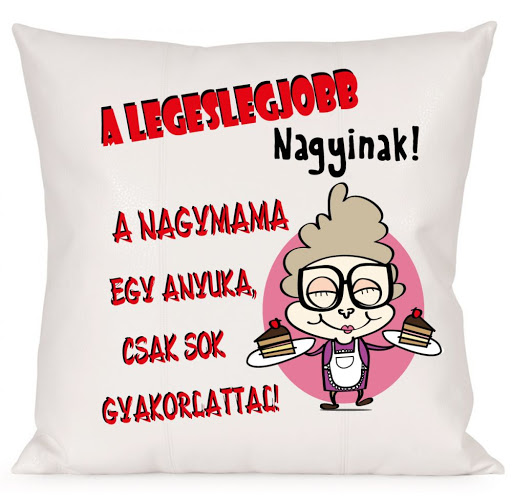 Dobosi Viktor
Domján Letícia
Anya.....
Mit is tudnék mondani, talán azt, hogy KÖSZÖNÖM!
Hogy mit?! Mindent. Azt hogy világra hoztál, hogy mindent meg teszel értünk, kiállsz értünk! Tudom, hogy sokszor fárasztó az, amin minden nap keresztül mész... DE TE ERŐS vagy és csak azért is megcsinálod. Te vagy a példaképem, mivel akármilyen nehéz volt/van/lesz mindig kitartottál, sosem adtad/adod föl. Sajnálom, ha rossz vagyok, ha megbántalak. Próbálok ezentúl még jobb lenni...
Boldog anyák napját! SZERETLEK! ♥☺ 
(Leti)
Nincsen a gyermeknek
Olyan erős vára,
Mint mikor az anyja
Őt karjaiba zárja.
Nincsen őrzőbb angyal
Az édesanyánál,
Éberebb csillag sincs
Szeme sugaránál.
Nincs is annyi áldás
Amennyi sok lenne,
Amennyit az anya
Meg ne érdemelne.
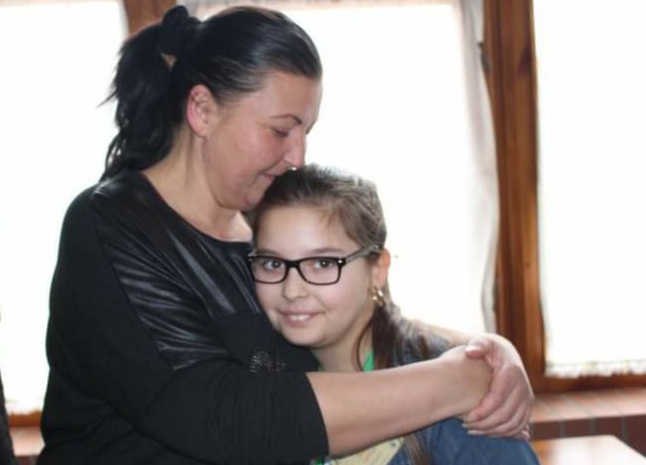 Görbe Sándor és Ignácz Dávid
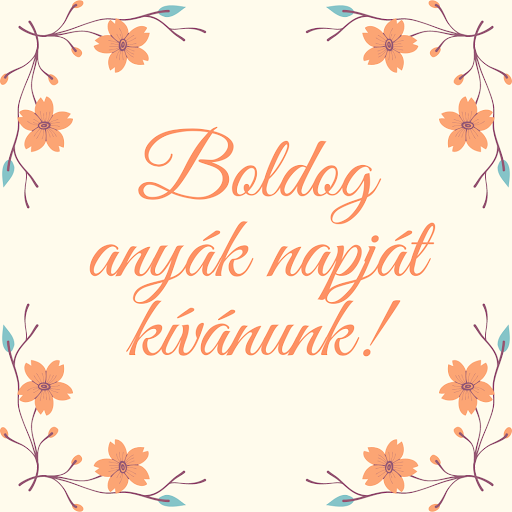 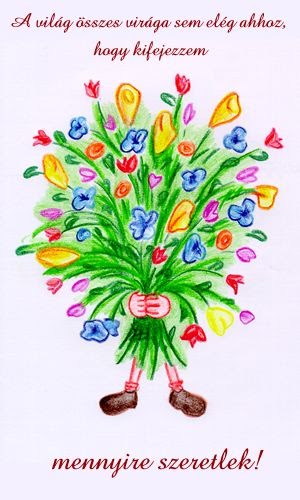 Kállai Regina     és     Mága Bianka
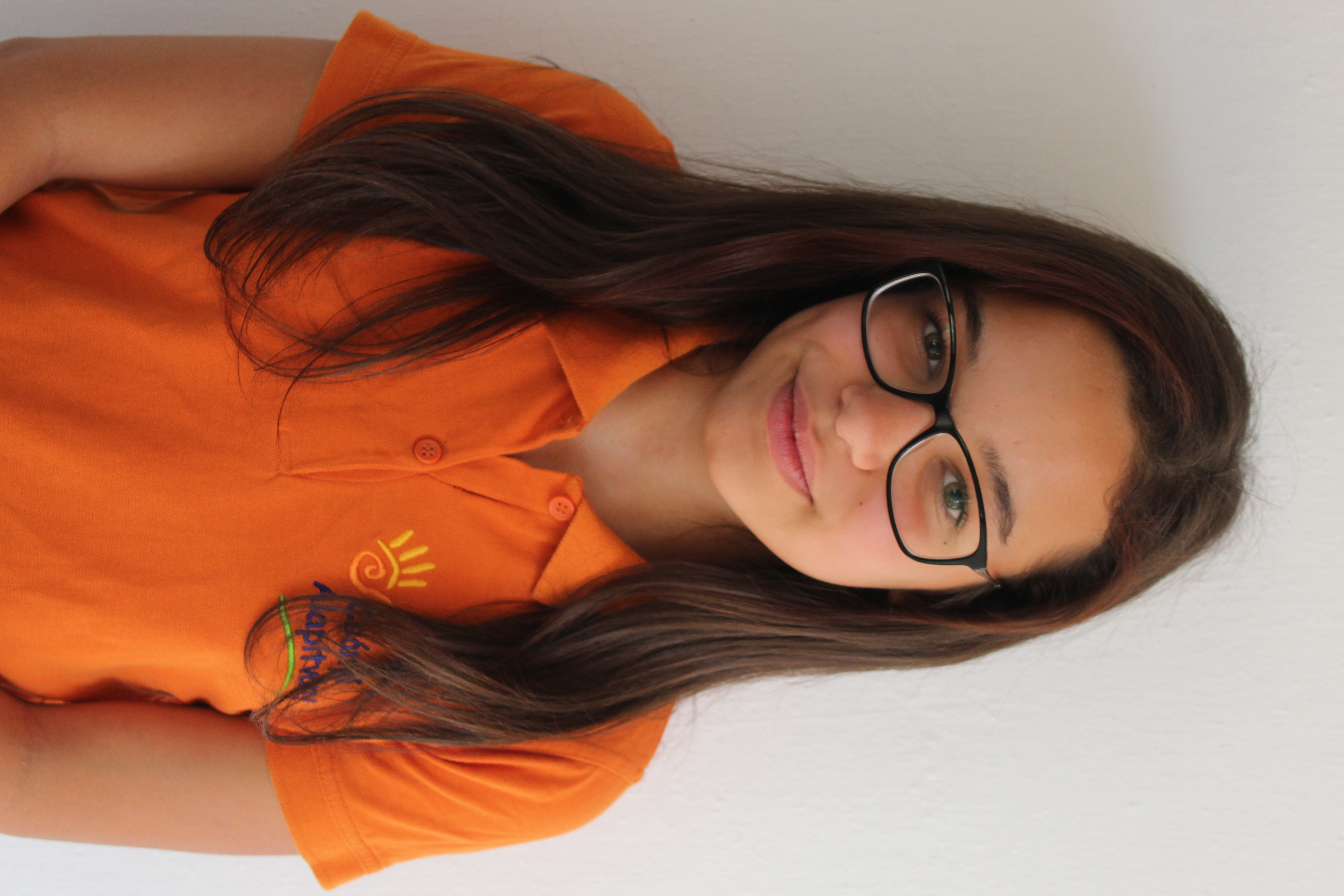 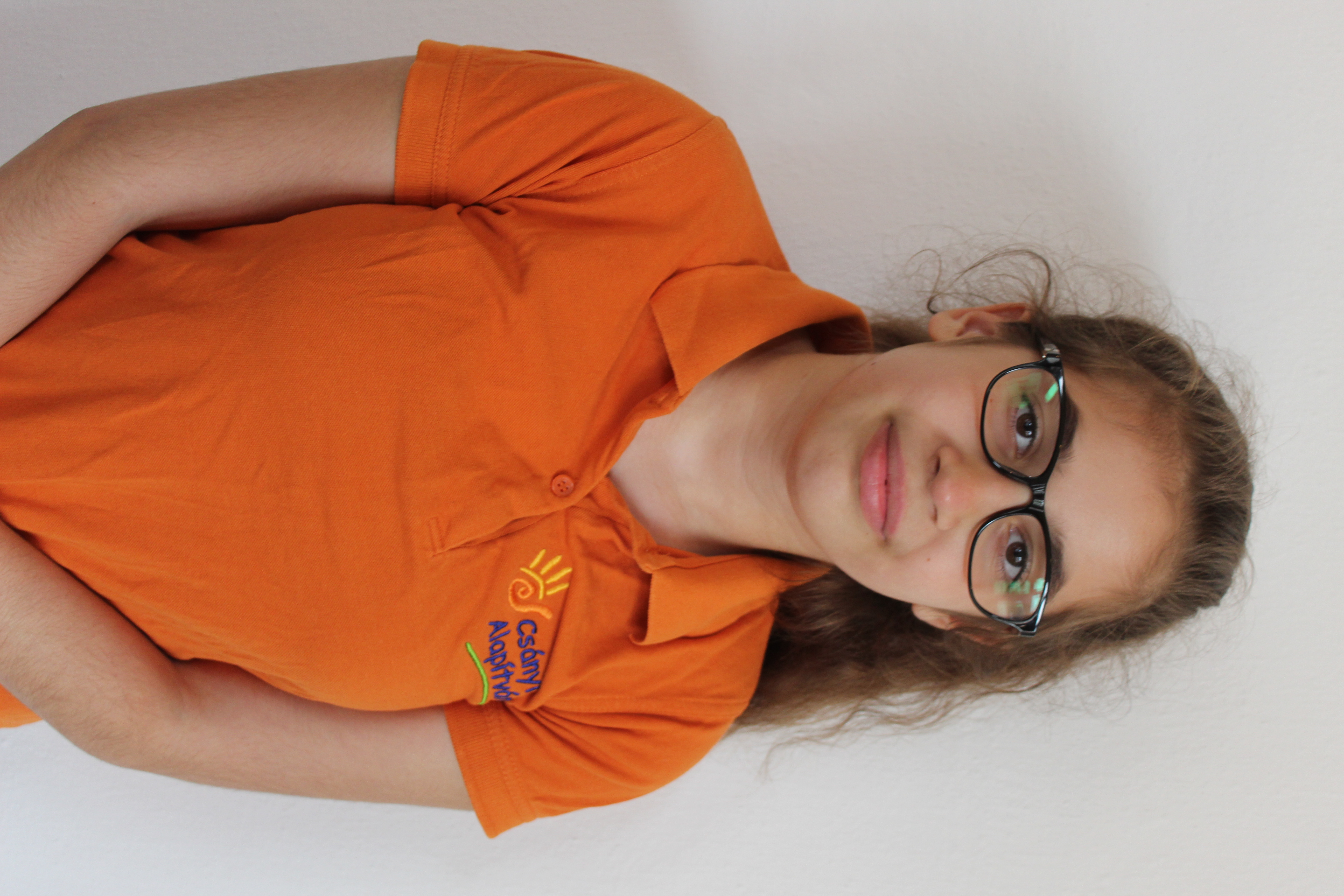 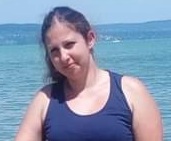 Károlyfi Anna Dorka
Kiss László Ákos
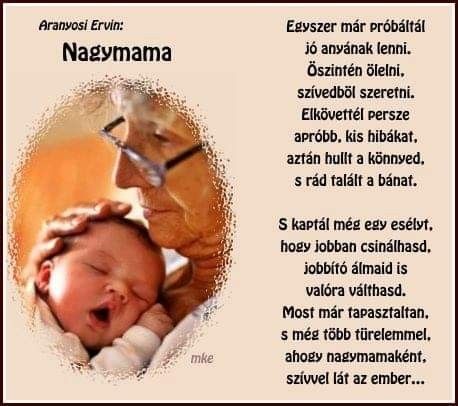 Kovács Hanna és Zsolt
Murzsa Amira Vanda
Oláh Anna Ágnes
Áldás a szülőkre
Van hely, hol minden kicsi székenNevetve ültem egykoron.S tipegő léptem, gügyögésemMosolyt rajzolt az arcokon.Van ház, ahova tartozom,Más otthonba sohse térek,Bármely családhoz, minden házbaCsak, mint idegen, úgy lépek.Valakiket: a szüleimetEléggé meg nem áldhatom,Valakinek, ha százszor élekAdósságom le nem róhatom.
Pege Angelika
Donászy Magda: Édesanyámnak
Te vagy a napfenn az égen.Én kis virágmeseréten.
Ha nem lennenap az égen,nem nyílna kia virág.
Virág nélkülde szomorúlenne ez anagy világ.
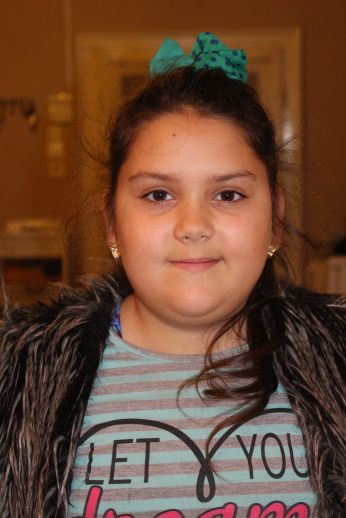 Sas Maja Anna
Simon Ramóna Fruzsina
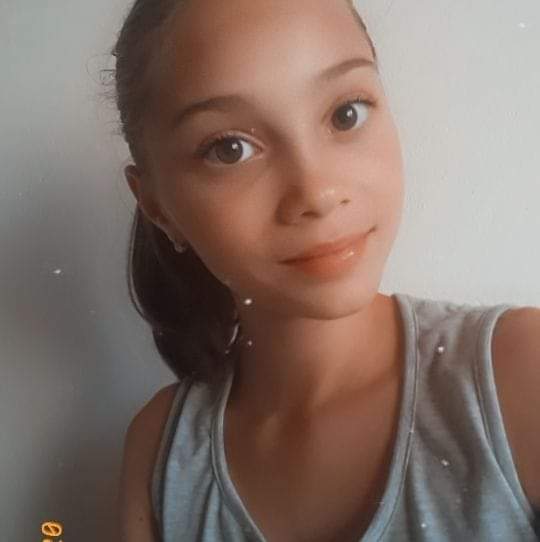 Anyu, most ezzel az ajándékkal szeretnék Boldog Anyák Napját kívánni nagyon sok szeretettel. 
Ui.: Nem lett tökéletes a hajtás, remélem nem haragszol.😁
(Rami)
Válassz...! 
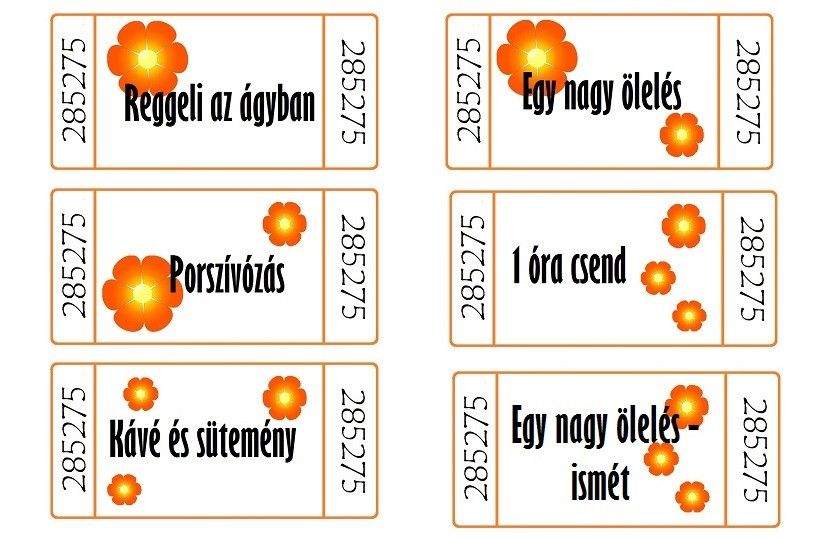 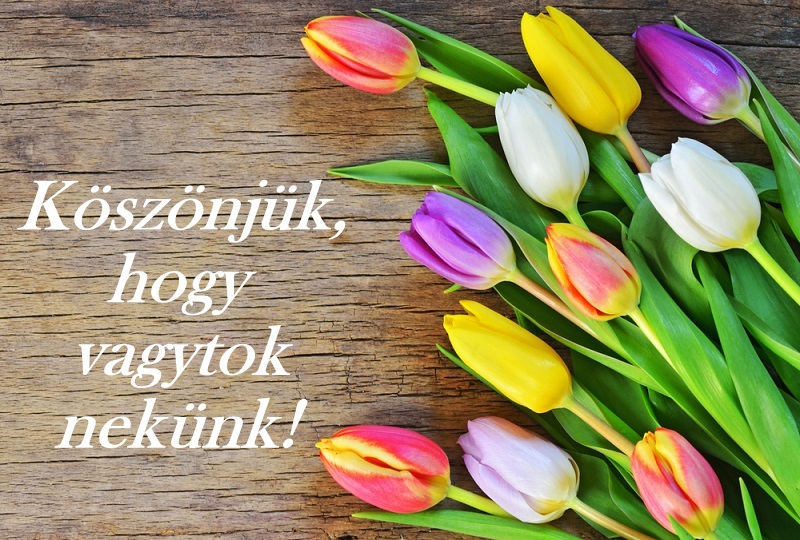